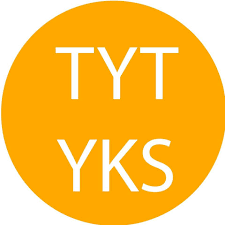 YÜKSEKÖĞRETİM KURUMLARI SINAVI (YKS)
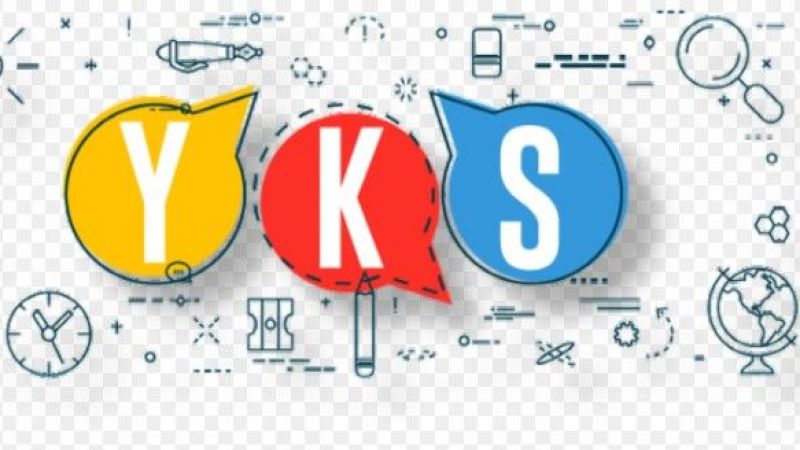 YKS, 3 oturumlu bir sınavdır. YKS’ye başvuran tüm adayların, Temel Yeterlilik Testine (TYT) katılmaları zorunludur. 
Bir ortaöğretim kurumunun son sınıfında öğrenim gören adaylar; başvurularını kendi okullarından, ÖSYM Sınav Koordinatörlüklerinden veya ÖSYM tarafından belirlenmiş olan başvuru merkezlerinden yapacaklardır
YDT, Almanca, Arapça, Fransızca, İngilizce ve Rusça dillerinde yapılacaktır. Her dil için ayrı soru kitapçığı bulunacaktır. YDT’de adaya sadece başvuruda bildirdiği yabancı dile ait soru kitapçığı verilecektir.
Sınava giriş belgesi ve T.C Kimlik kartı
TYT  10.15’te başlayacak ve 135 dakika sürecektir.
AYT 10.15’te başlayacak ve 180 dakika sürecektir. 
YDT 120 dakika sürecektir.
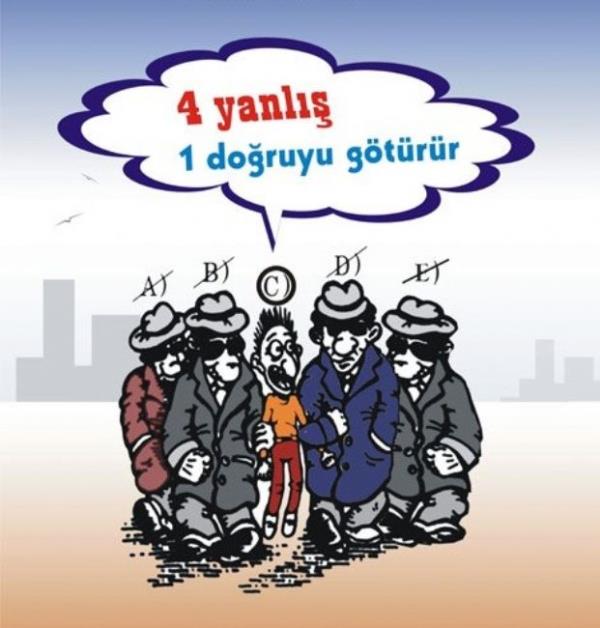 Sınav Puanları Nasıl Hesaplanacak?
Her adayın, testlere verdiği doğru ve yanlış cevapların sayısı belirlenecektir. Doğru cevap sayısından yanlış cevap sayısının dörtte biri çıkarılarak adayın ilgili testten almış olduğu ham puan bulunacaktır. 
A-TYT puanının hesaplanabilmesi için adayların Temel Matematik Testi veya Türkçe Testinden en az 0,5 veya daha fazla ham puan almış olmaları gerekmektedir
“1- Ortaöğretimde zorunlu Din Kültürü ve Ahlak Bilgisi dersi aldım.” seçeneğini işaretleyen adaylar; TYT’de Sosyal Bilimler Testinin ilk 20 sorusunu cevaplandırmakla yükümlüdür. Bu durumdaki adaylar 21., 22., 23., 24. ve 25. sorularda yer alan felsefe sorularını cevaplandırmayacak ve cevap kâğıdının ilgili alanında herhangi bir işaretleme yapmayacaklardır. Bu alanlarda işaretleme yapmış olsalar bile bu cevapları değerlendirmeye alınmayacaktır.
OBP NASIL HESAPLANACAKTIR?
Ortaöğretim bitirme notları en küçüğü 250, en büyüğü 500 olmak üzere ortaöğretim başarı puanına dönüştürülecektir. Ortaöğretimde alınan 100 üzerinden diploma notu, 5 ile çarpılarak Ortaöğretim Başarı Puanına (OBP) dönüştürülecektir. Böylece, 50 olan en düşük diploma notu için OBP 250 olacak, en yüksek 100 olan diploma notu için de OBP 500 olacaktır. Diploma notu bildirilmeyen adayların diploma notu ile 50’nin altında olan diploma notları, 50 olarak değerlendirmeye alınacaktır
Her aday için hesaplanmış olan OBP; 0,12 katsayısı ile çarpılarak sınav puanlarına eklenecek ve böylece adayların yerleştirme puanları hesaplanacaktır.
TYT Soru Dağılımı
AYT ve YDT Soru dağılımı
135 DK- SORU BAŞI 1,125
180 DK-SORU BAŞI 2,25
180 DK-SORU BAŞI 2,25
Hukuk için EA puan türünden en az 190.000, Mühendislik programları için SAY puan türünden en az 300.000, Mimarlık programı için SAY puan türünden en az 250.000, Tıp programı için SAY puan türünden en az 50.000, öğretmenlik programları için ilgili puan türünden en az 300.000 sıralamaya sahip olmanız gerekmektedir.
Hangi Bölümlerde Taban Sıralama Uygulaması Var?
TEST ÇÖZME TEKNİKLERİ
Önce soruyu, daha sonra verilen bilgileri okuyun. Eğer soru şekil/grafik/görsel temelli ise soruyu okuduktan sonra; verilenleri dikkatlice inceleyin.
Soruyu doğru ve tam olarak anladıktan sonra; şıkları okuyun ve doğru bulduğunuz şıkkı işaretleyin.
İşleme dayalı soruların çözümünde zihinden işlem yapmayın, kalem kullanarak çözün. Bu esnada işlem sıranızı takip edin.
Soruda altı çizili ya da koyu yazılı kelimeleri dikkatli okuyun. Olumlu/Olumsuz ifadelere dikkat edin.
ELEME” Yöntemi kullanın.
SORU ÇÖZME ADIMLARI;
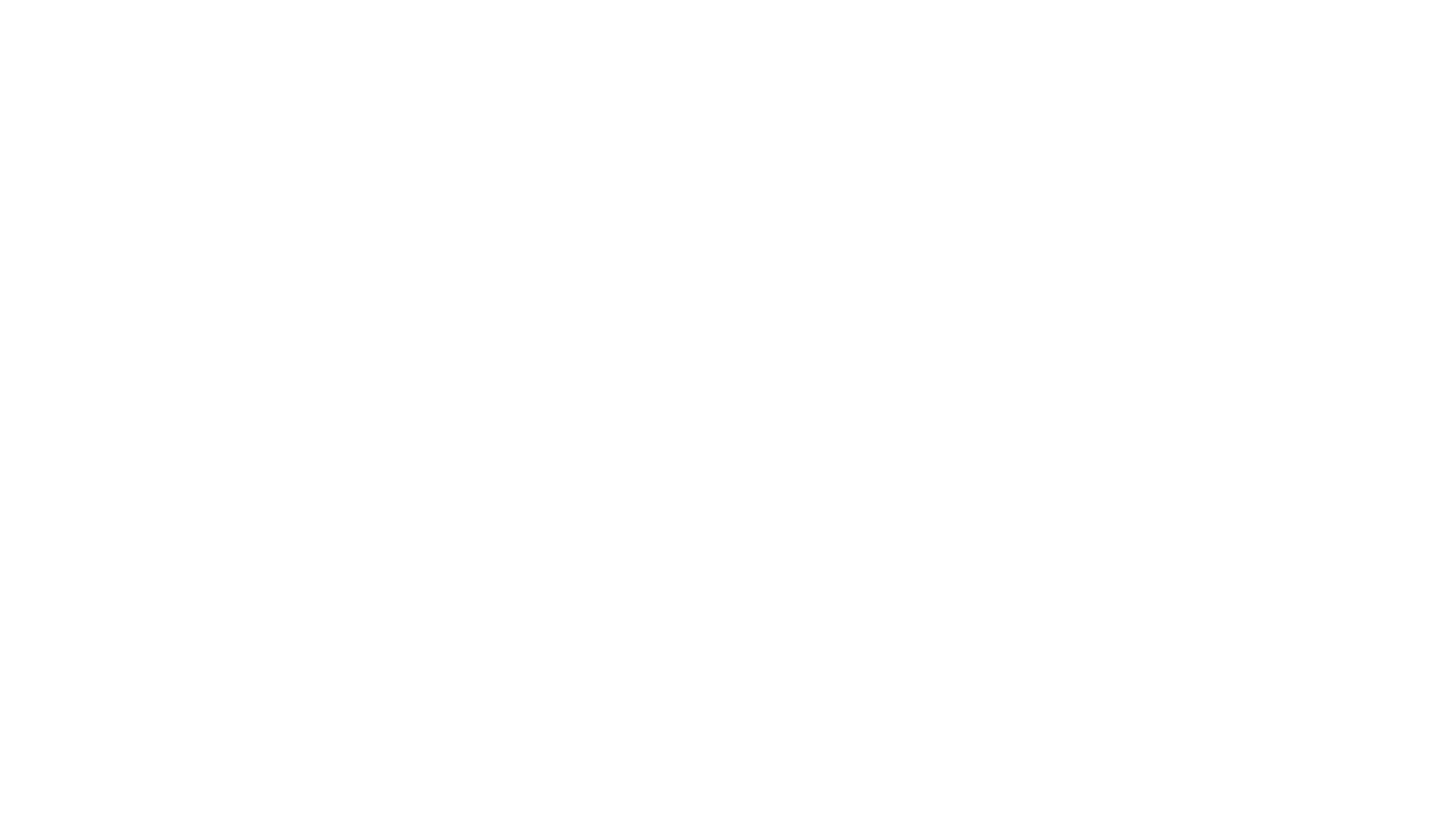 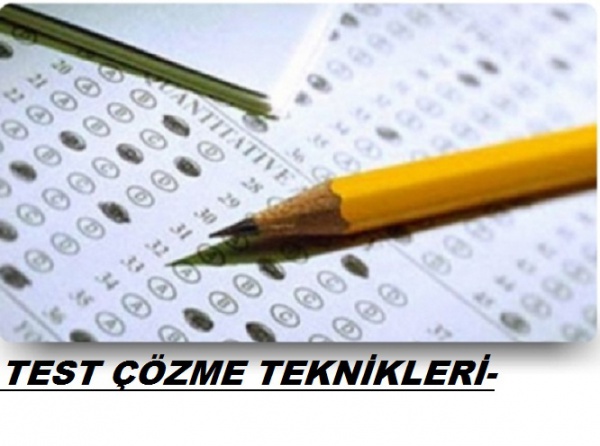 KODLAMA
 Türkçe, matematik… gibi bir dersin sorularını bitirdikten sonra da kodlama yapmak doğru değildir. Çünkü arada  daha sonra çözmek için boş bıraktığınız sorular olabilir; bu da kaydırma yapma olasılığınızı arttırır.
Her bir soruyu çözdükten  hemen sonra optik formda sorunun cevabı işaretlenir. İşaretleme esnasında geçen zaman aynı zamanda sizi dinlendirir.
Sınav kolay, orta ve zor dereceli sorulardan oluşacaktır.
Verimli Ders Çalışma Nedir? Neden Verimli Ders Çalışma?
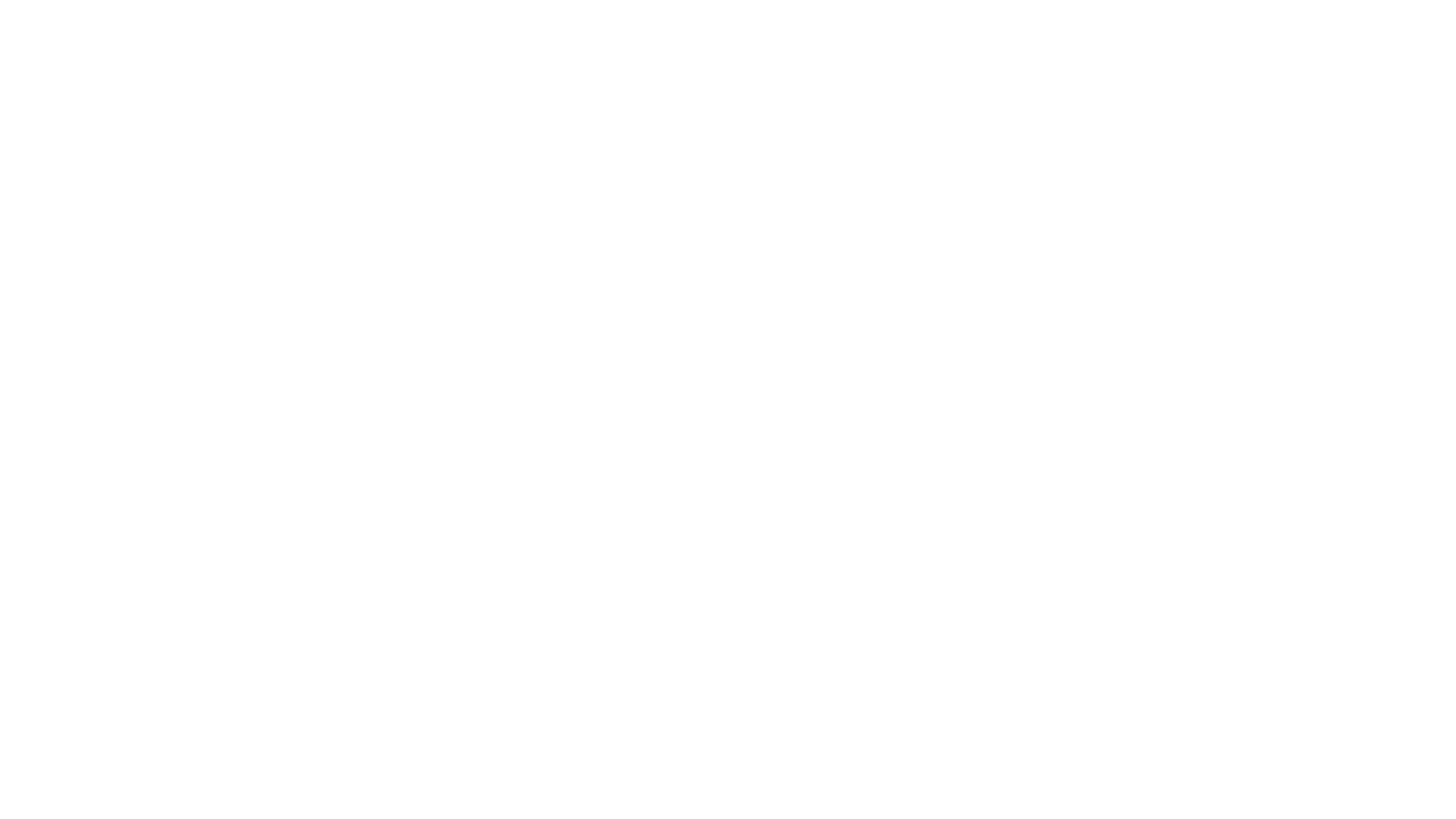 Planlı ve programlı çalışma
Zamanın iyi kullanılması ve planlanması
Çalışma ortamının düzenlenmesi 
Etkili dinleme
Not tutma
Verimli okuma
Özet çıkarma
Derse hazırlıklı gelme
Tekrar
Çalışma Alışkanlıkları
Bireyselleştir
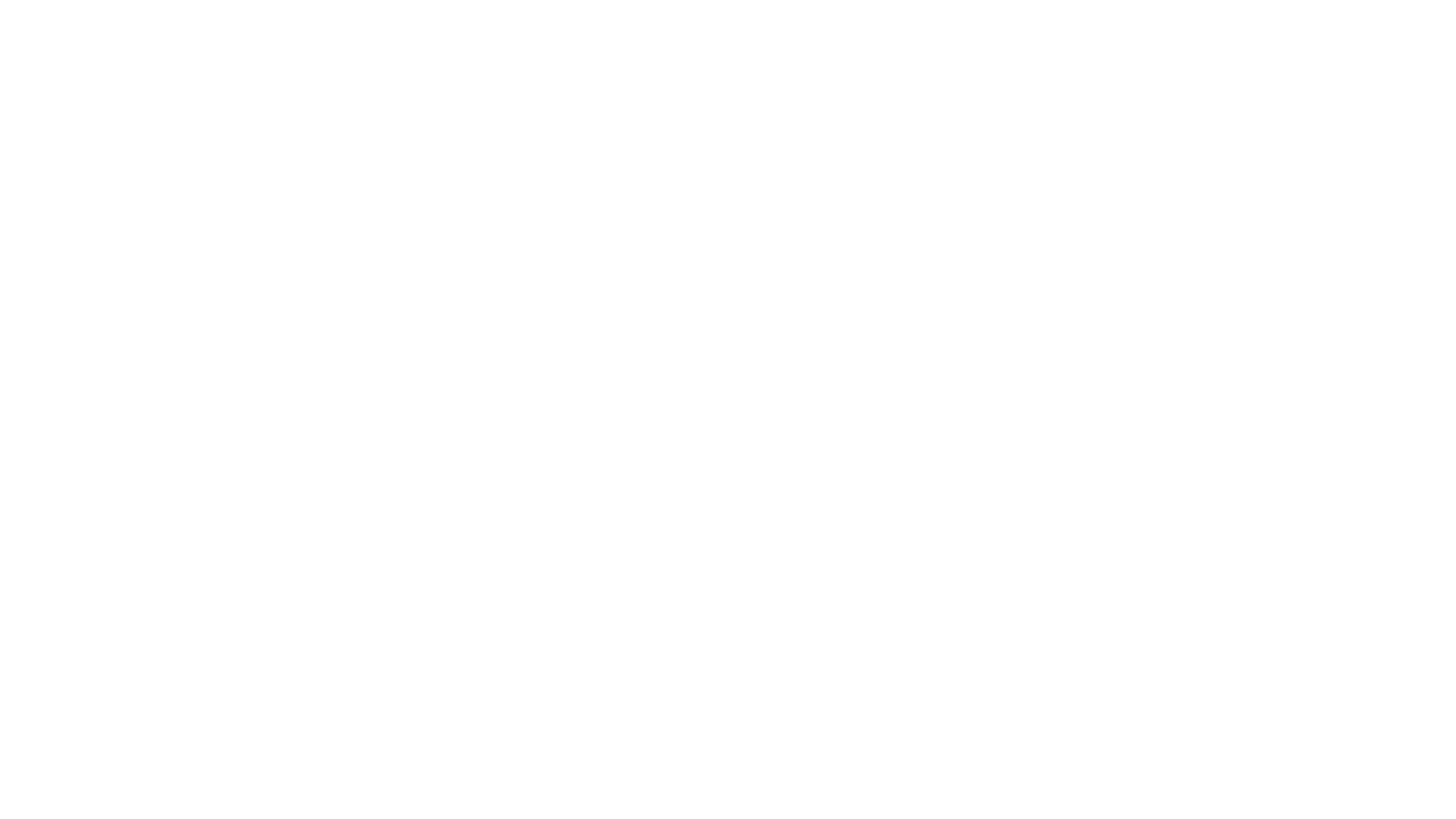 Bir türlü çalışmaya başlayamıyorsanız öncelikle kendinize bir AMAÇ BELİRLEYİN.
İstek İnanmak Amaç
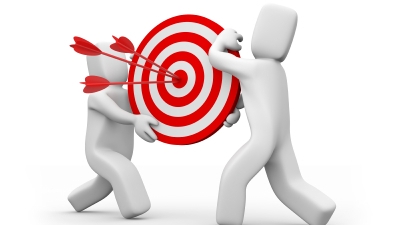 Hedefler:
Zamanın ve fırsatların etkili biçimde kullanılmasına                                                         Dikkatimizin dağılmamasına ,                                             Daha az hayal kurmamıza,                                                Planlı ve programlı çalışmamıza yardım eder.
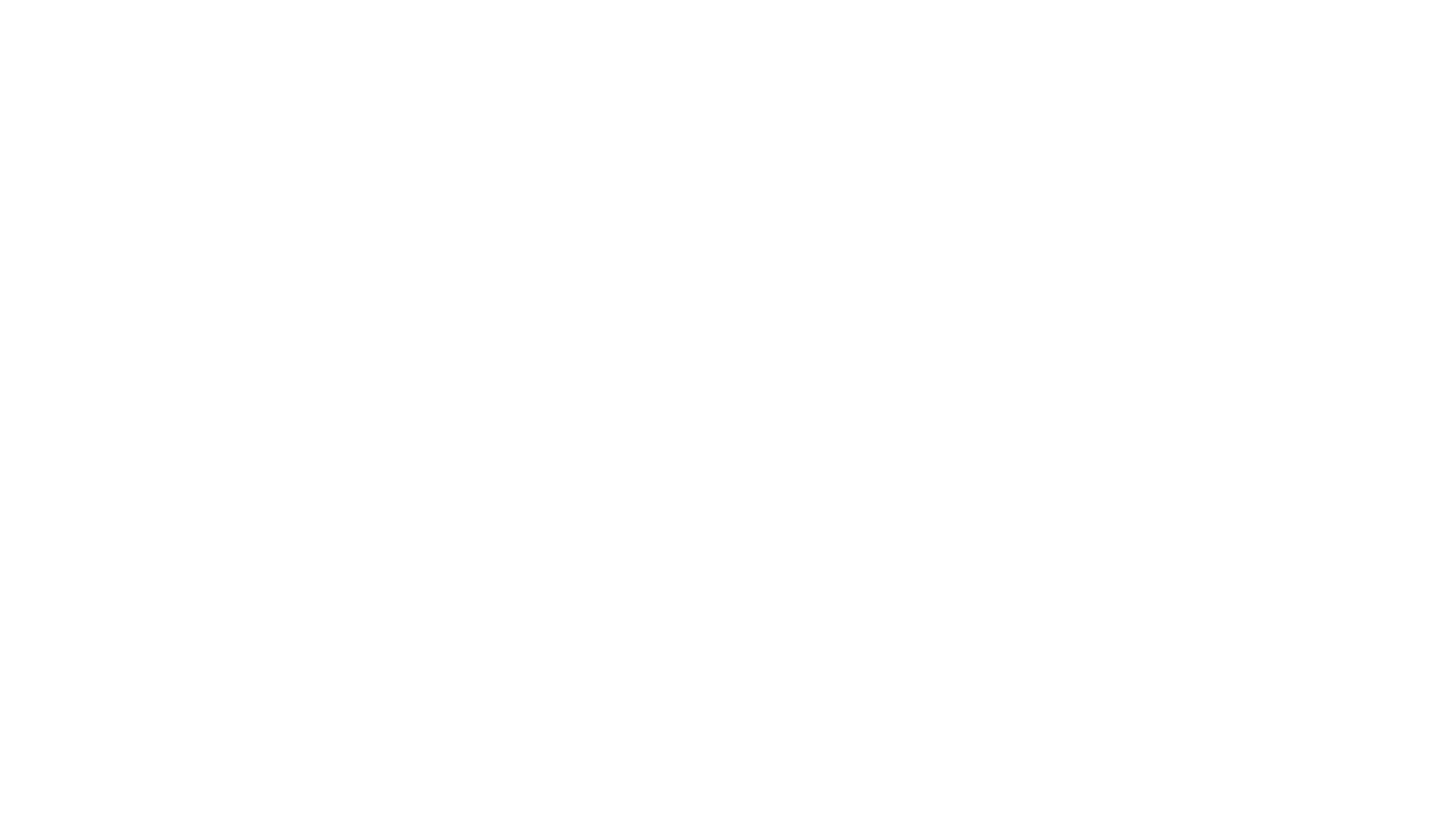 ZAMANI DÜZENLEMEK-PLANLI ÇALIŞMAK
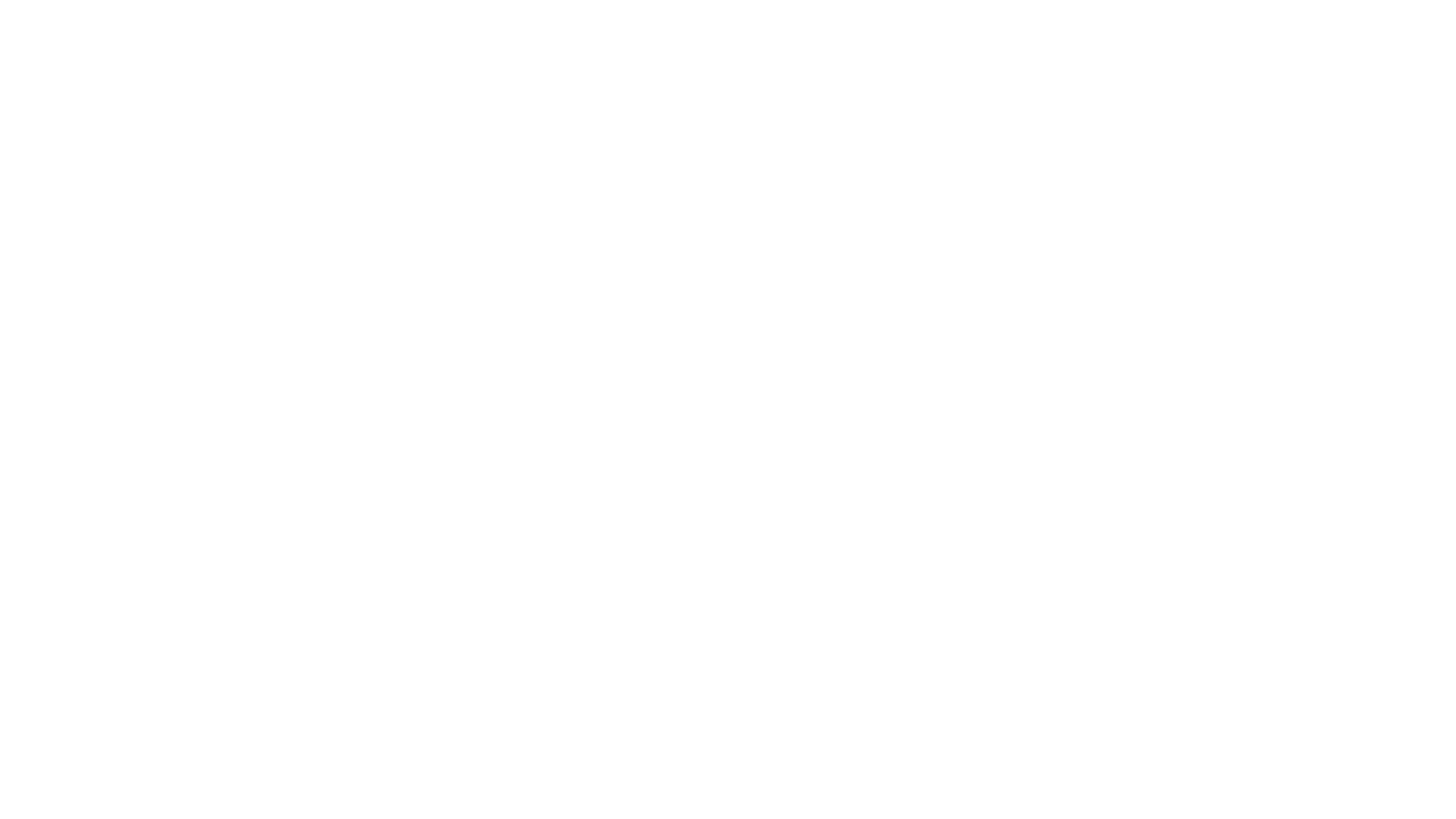 Çalışma Ortamı
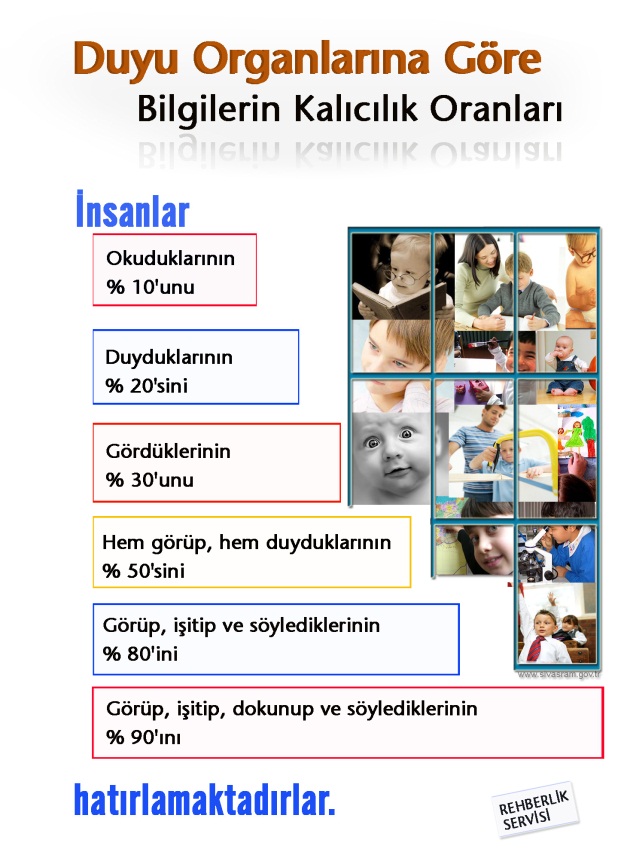 Etkili Dinleme ve Not Alma
Not tutarak dinlediklerinizi tekrar ederseniz, devamlı uyanık kalabilirsiniz.
Dersi derste öğrenmek, sosyal etkinliklerine zaman ve imkan sağlar.
Anlamadığınız yeri anında sorun, bütünlüğü bozmayın
Not tutmada en önemli ilke, anlatılanları bire bir yazmak değil, önemli kısımları, ana düşünceleri dinleyenin kendi cümleleriyle yazmasıdır. Her şeyi değil önemli yerleri
Alınan notlar eve gidince temize çekilirse hafızaya daha iyi yerleşir.
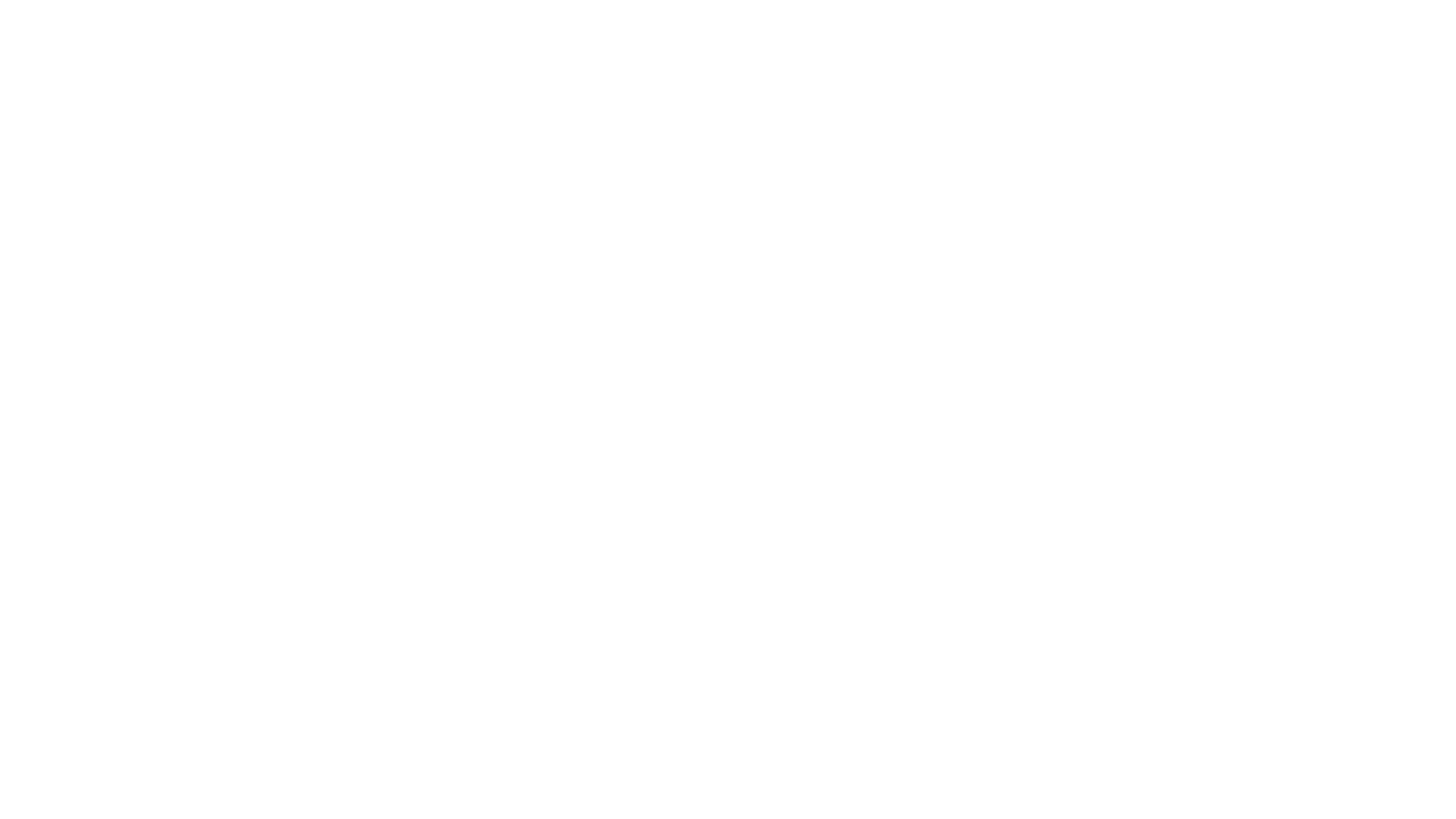 Neden Tekrar?
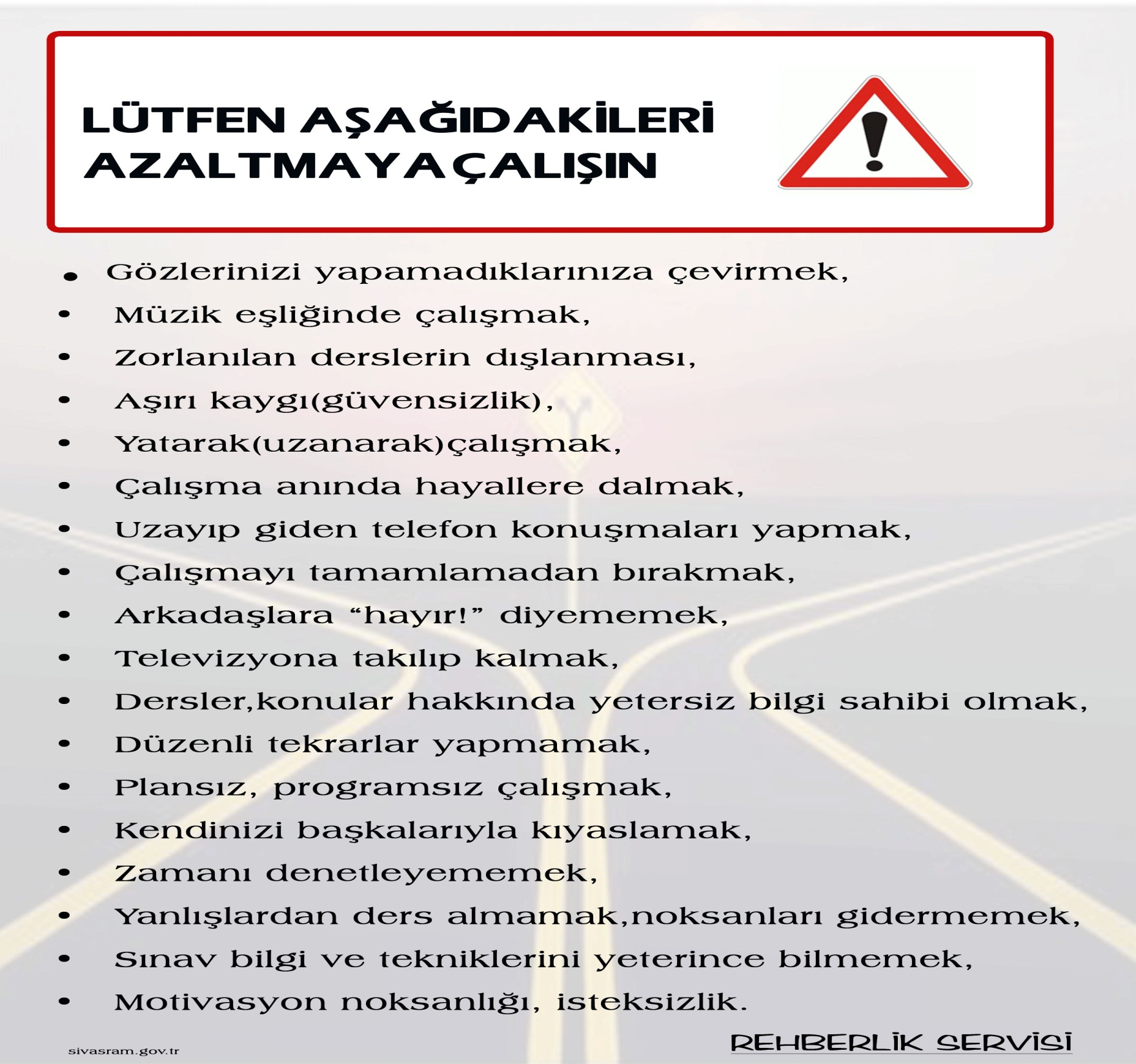 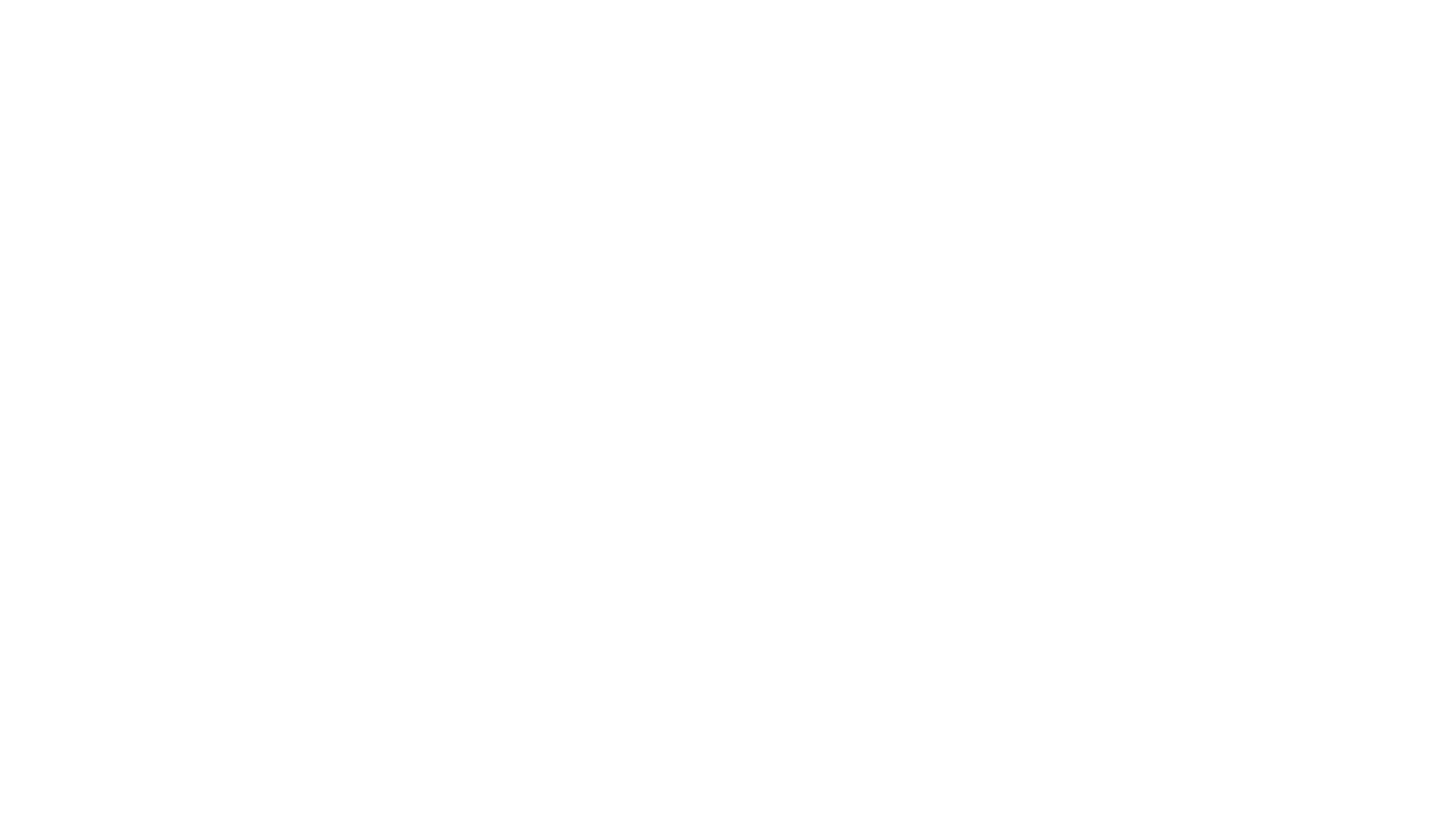 Bütün yıl yanınızdayım….
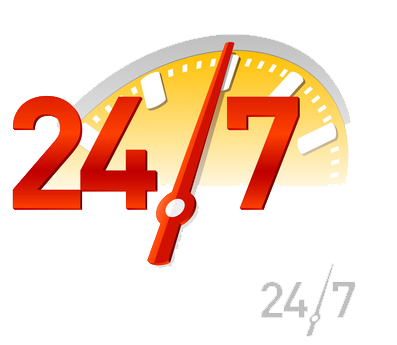